Antepartum Hemorrhage (APH)
Saeed Mahmoud,MRCOG,MRCPI,MIOG,MBSCCP
Assistant Professor & Consultant
Department of Obstetrics & Gynecology
College of Medicine
King Saud University
Antepartum Hemorrhage
Obstetrics is "bloody business." 

Death from hemorrhage still remains a leading cause of maternal mortality.
ANTEPARTUM HEMORRHAGE
APH is blood loss Per vagina after 20 weeks’ gestation.

Complicates close to 4% of all pregnancies and is a MEDICAL EMERGENCY!

Is one of the leading causes of antepartum hospitalization, maternal morbidity, and operative intervention.
What are the most common causes of Antepartum Hemorrhage ?
COMMON CAUSES
Placental Abruption
Placenta Previa
Uterine Rupture
Vasa Previa
Bloody Show
Coagulation Disorder
Hemorrhoids
Vaginal Lesion/Injury
Cervical Lesion/Injury
Neoplasia
Placenta Previa
Defined as a placenta implanted in the lower segment of the uterus, presenting ahead of the leading pole of the fetus.

Total placenta previa. The internal cervical os is covered completely by placenta.

Partial placenta previa. The internal os is partially covered by placenta.

Marginal placenta previa. The edge of the placenta is at the margin of the internal os.

Low-lying placenta. The placenta is implanted in the lower uterine segment such that the placenta edge actually does not reach the internal os but is in close proximity to it.
Placenta Previa
Placenta Previa
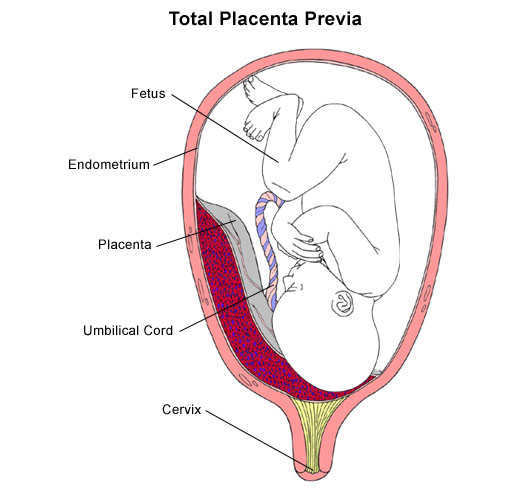 Bleeding results from small disruptions in the placental attachment during normal development and thinning of the lower uterine segment
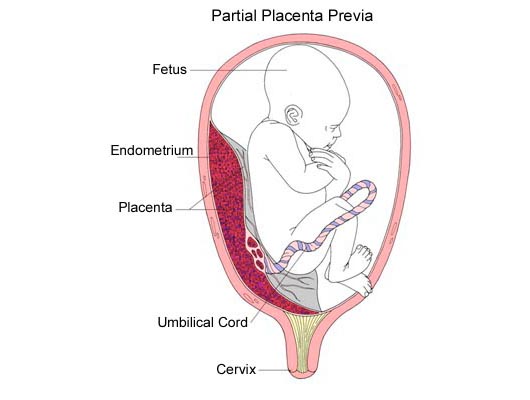 Placenta Previa
Incidence about 1 in 300

Perinatal morbidity and mortality are primarily related to the complications of prematurity, because the hemorrhage is maternal.
Placenta Previa
Etiology  & Risks

Advancing maternal age
Multiparity
Multifetal gestations
Prior cesarean delivery
Smoking
Prior placenta previa
Placenta Previa
The most characteristic event in placenta previa is recurrent painless hemorrhage.

This usually occurs near the end of or after the second trimester.

The initial bleeding is rarely so profuse as to prove fatal.

It usually ceases spontaneously, only to recur.
Placenta Previa
Placenta previa may be associated with placenta accreta, placenta increta or percreta.

Accreta  = adherent to endometrial cavity
Increta   = placental tissue invades myometrium
Percreta = placental tissue grows through uterine wall
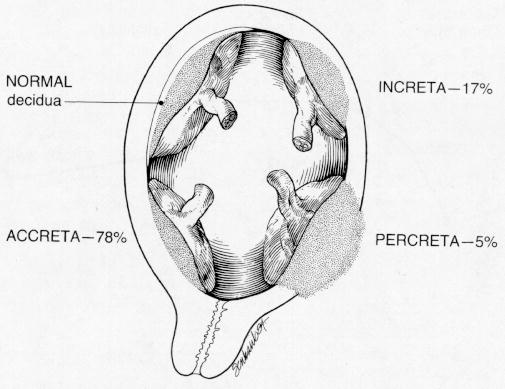 Placenta Previa
Coagulopathy is rare with placenta previa.

The simplest and safest method of placental localization is provided by transabdominal sonography.

Transvaginal ultrasonography has substantively improved diagnostic accuracy of placenta previa.

MRI

At 18 weeks, 5-10% of placentas are low lying. Most ‘migrate’ with development of the lower uterine segment.
Placenta PreviaManagement
Admit to hospital

NO VAGINAL EXAMINATION

IV access

Placental localization
Placenta PreviaManagement
Severe bleeding
Caesarean section
Resuscitate
>34/52
Moderate bleeding
Gestation
<34/52
Unstable
Resuscitate
Steroids
Stable
Mild
bleeding
<36/52
Gestation
Conservative care
>36/52
Placenta PreviaManagement
Delivery is by Caesarean section

Occasionally Caesarean hysterectomy necessary.
Placental Abruption
Defined as the premature separation of the normally implanted placenta.

Occurs in 1-2% of all pregnancies

Perinatal mortality rate associated with placental abruption was 119 per 1000 births compared with 8.2 per 1000 for all others.
Placental Abruption
external hemorrhage
concealed hemorrhage
Total
Partial
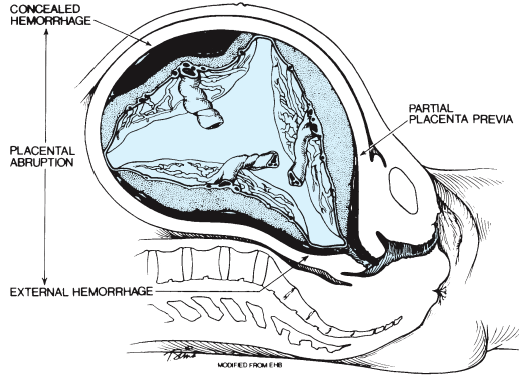 Placental Abruption
What are the risk factors for placental abruption?
Placental Abruption
The primary cause of placental abruption is unknown, but there are several associated conditions.
Increased age and parity
Preeclampsia
Chronic hypertension
Preterm ruptured membranes
Multifetal gestation
Hydramnios
Cigarette smoking
Thrombophilias
Cocaine use
Prior abruption
Uterine leiomyoma
External trauma
Placental Abruption
Pathology

Placental abruption is initiated by hemorrhage into the decidua basalis.

 The decidua then splits, leaving a thin layer adherent to the myometrium.

development of a decidual hematoma that leads to separation, compression, and the ultimate destruction of the placenta adjacent to it.
Placental Abruption
Bleeding with placental abruption is almost always maternal.

Significant fetal bleeding is more likely to be seen with traumatic abruption.

In this circumstance, fetal bleeding results from a tear or fracture in the placenta rather than from the placental separation itself.
Placental Abruption
The hallmark symptom of placental abruption is pain which can vary from mild cramping to severe pain.

A firm, tender uterus and a possible sudden increase in fundal height on exam.

The amount of external bleeding may not accurately reflect the amount of blood loss.

Importantly, negative findings with ultrasound examination do not exclude placental abruption. Ultrasound only shows 25% of abruptions.
Placental Abruption
Shock

Consumptive Coagulopathy 

Renal Failure 

Fetal Death

Couvelaire Uterus
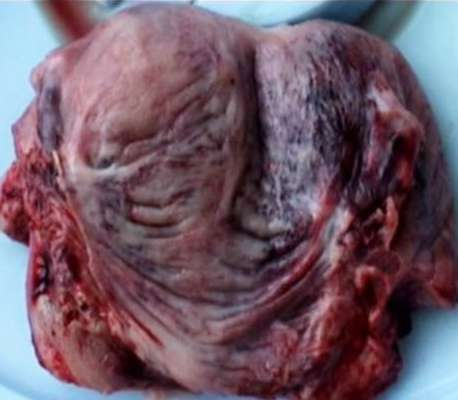 Placental Abruption
Management: Treatment for placental abruption varies depending on gestational age and the status of the mother and fetus. 
Admit
History & examination
Assess blood loss
Nearly always more than revealed
IV access, X match, DIC screen
Assess fetal well-being
Placental localization
Delivery
Uterine Rupture
Reported in 0.03-0.08% of all delivering women, but 0.3-1.7% among women with a history of a uterine scar (from a C/S for example)

13% of all uterine ruptures occur outside the hospital

The most common maternal morbidity is hemorrhage

Fetal morbidity is more common with extrusion
Uterine Rupture
Classic presentation includes vaginal bleeding, pain, cessation of contractions, absence/ deterioration of fetal heart rate, loss of station of the fetal head from the birth canal, easily palpable fetal parts, and profound maternal tachycardia and hypotension.

Patients with a prior uterine scar should be advised to come to the hospital for evaluation of new onset contractions, abdominal pain, or vaginal bleeding.
What are the risk factors associated with uterine rupture?
Uterine Rupture
Excessive uterine stimulation

Hx of previous C/S

Trauma

Prior rupture

Previous uterine surgery
Multiparity

Non-vertex fetal presentation

Shoulder dystocia

Forceps delivery
Uterine Rupture
Management: Emergency laparotomy
Vasa Previa
Rarely reported condition in which the fetal vessels from the placenta cross the entrance to the birth canal.

Incidence varies, but most resources note occurrence in 1:3000 pregnancies.

Associated with a high fetal mortality rate (50-95%) which can be attributed to rapid fetal exsanguination resulting from the vessels tearing during labor
Vasa Previa
There are three causes typically noted for vasa previa:

Bi-lobed placenta
Velamentous insertion of the umbilical cord
Succenturiate (Accessory) lobe
Vasa Previa
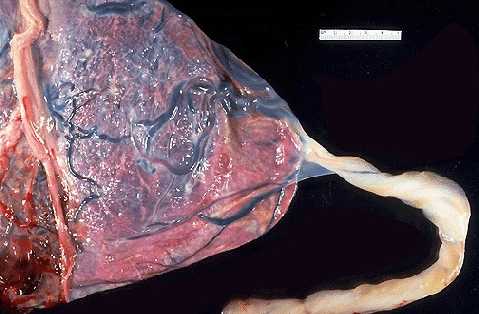 Vasa Previa
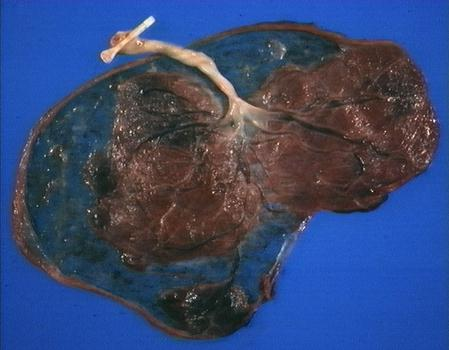 Vasa Previa
Risk Factors:
Bilobed and succenturiate placentas
Velamentous insertion of the cord
Low-lying placenta
Multiple gestation
Pregnancies resulting from in vitro fertilization
Vasa Previa
Management:
When vasa previa is detected prior to labor, the baby has a much greater chance of surviving.
It can be detected during pregnancy with use of transvaginal sonography.
When vasa previa is diagnosed prior to labor, elective caesarian is the delivery method of choice.
Kleihauer-Betke  Test
Is a blood test used to measure the amount of fetal hemoglobin transferred from a fetus to the mother's bloodstream.

Used to determine the required dose of Rh immune globulin.

Used for detecting fetal-maternal hemorrhage.
Apt test
The test allows the clinician to determine whether the blood originates from the infant or from the mother. 
Place 5 mL water in each of 2 test tubes
To 1 test tube add 5 drops of vaginal blood
To other add 5 drops of maternal (adult) blood
Add 6 drops 10% NaOH to each tube
Observe for 2 minutes
Maternal (adult) blood turns yellow-green-brown; fetal blood stays pink.
If fetal blood, deliver STAT.
Initial management of APH
Admit
History
Examination
NO PV
Nurse on side
IV access/ resuscitate
Clotting screen
Cross match
Kleihauer-Betke  test
Apt test
CTG
Observation
Placental localization
Speculum examination when placenta previa excluded
Anti-D if Rh-negative
Thank you.